8th Annual IBA “Mergers and Acquisitions in Russia and CIS” Conference
________________________________________________
ARBITRATION AUTONOMY ON LOSSES RECOVERY CLAIMS
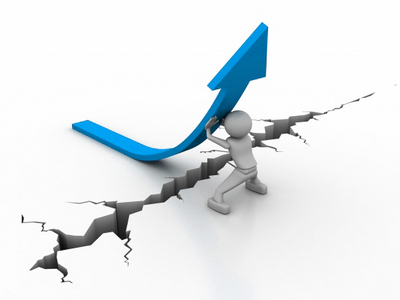 Yuri Monastyrsky
18 October 2016 | Ararat Park Hyatt, Moscow, Russian Federation
Demands in focus:
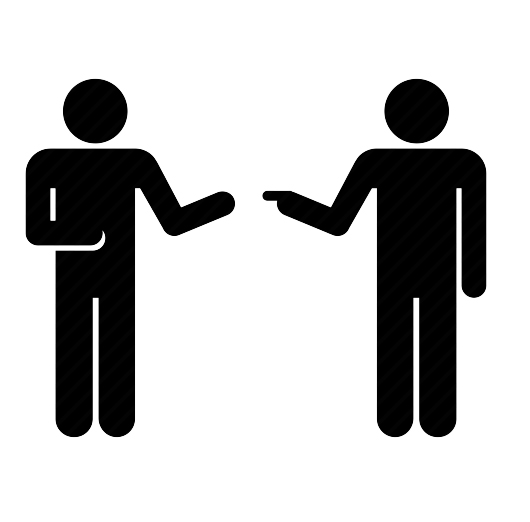 specific performance, monetary obligations

invalidity claims

losses recovery claims (5%)
8th Annual IBA “Mergers and Acquisitions in Russia and CIS” Conference
18 October 2016 | Ararat Park Hyatt, Moscow, Russian Federation
The advantages of actions for damages:
final settlement
long-term nature
compatibility
universality
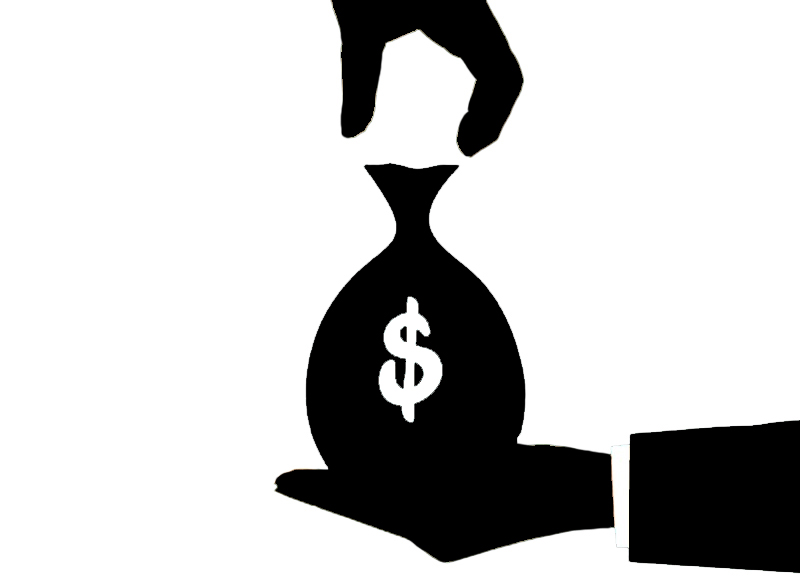 8th Annual IBA “Mergers and Acquisitions in Russia and CIS” Conference
18 October 2016 | Ararat Park Hyatt, Moscow, Russian Federation
Conditions:
unlawfulness
causality
fault
availability of damage
    or losses
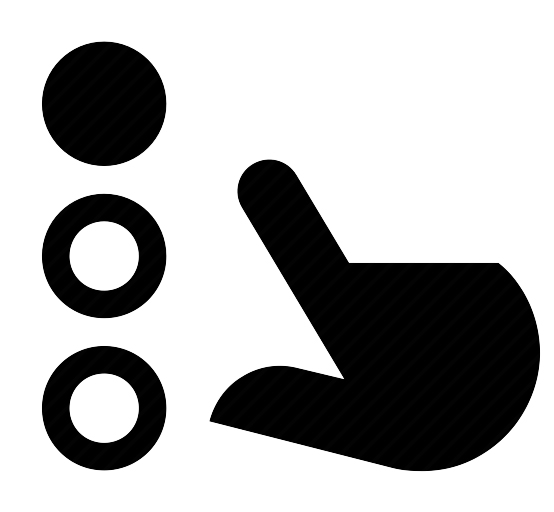 8th Annual IBA “Mergers and Acquisitions in Russia and CIS” Conference
18 October 2016 | Ararat Park Hyatt, Moscow, Russian Federation
Autonomy:
Ordinary proceedings:
powers with respect to the principles of law
ICA:
compliance
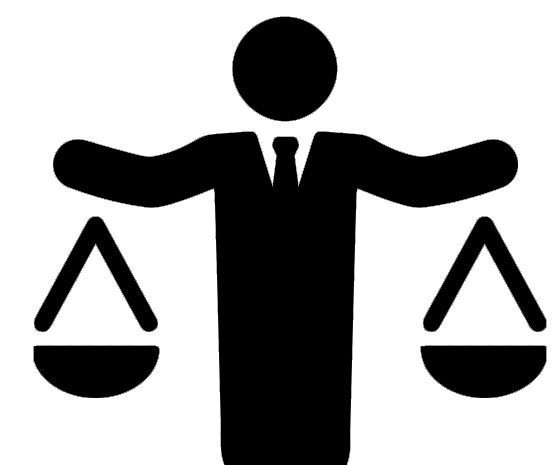 8th Annual IBA “Mergers and Acquisitions in Russia and CIS” Conference
18 October 2016 | Ararat Park Hyatt, Moscow, Russian Federation
Possibilities:
to be responsible for the risk regardless of the unlawfulness

to establish causality ex officio

to take into consideration creditor’s fault scrupulously
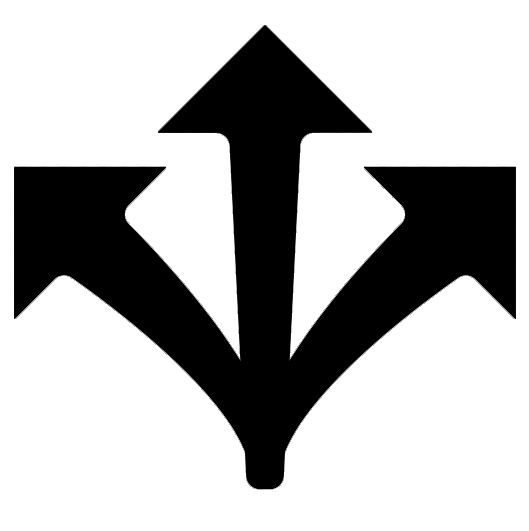 8th Annual IBA “Mergers and Acquisitions in Russia and CIS” Conference
18 October 2016 | Ararat Park Hyatt, Moscow, Russian Federation
THANK YOU FOR YOUR ATTENTION!
Yury Monastyrsky

Monastyrsky, Zyuba, Stepanov & Partners (MZS)
3/1 Novinsky Boulevard Moscow 121099 Russia

t: +7 (495) 231 4222 e: moscow@mzs.ru
“Monastyrsky, Zyuba, Stepanov & Partners”,  2016      |	       www.mzs.ru